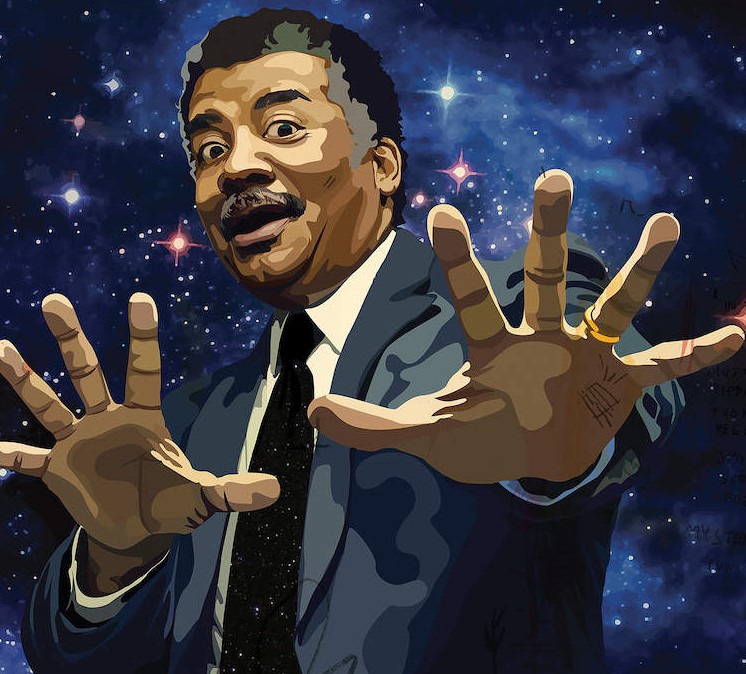 AB degree in physics from Harvard College
1980
Becomes lecturer in astronomy for the Univ. of Maryland
1986
PhD degree in astrophysics at Columbia Univ.
Launches radio talk show StarTalk
1991
2009
Becomes director of the Hayden Planetarium
1996
Becomes host of Cosmos: A Spacetime Odyssey on Nat Geo
2014
The NASA Distinguished Public Service Medal
Marries Alice Young
His 60th birthday
Meets Carl Sagan
2004
1988
Oct 5, 2018
1975
1958
2020
1958
1965
1972
1979
1986
1993
2000
2007
2014
Today
Oct 5, 1958
1973
2001
Neil deGrasse Tyson is born
Gives first astronomy lectures
Appointed to the Commission on the Future of the US Aerospace Industry
2017
1995
Stephen Hawking Medal
Begins to write the "Universe" column for Natural History
2006
1989
Becomes host for Nova ScienceNow program
MPhil degree in astrophysics at Columbia Univ.
2012
1983
Publishes "Space Chronicles"
MA degree in astronomy from the Univ. of Texas
1976
Life events
Achievements
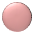 Graduates from The Bronx High School of Science
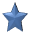